Безпека та етикет електронного спілкування
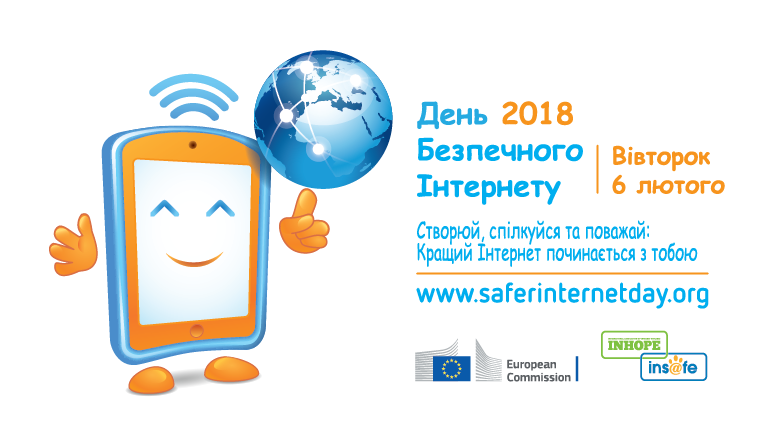 Що називають мережею Інтернет?
- всесвітня система сполучених комп'ютерних мереж, що базуються на комплекті Інтернет-протоколів. У ній міститься величезна кількість інформаційних ресурсів і послуг.
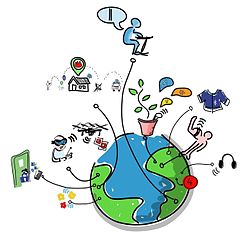 Які служби мережі Інтернет Ви знаєте?
Електронна пошта
Програми обміну миттєвими повідомленнями
Телеконференції
Канали новин
World Wide Web (WWW)
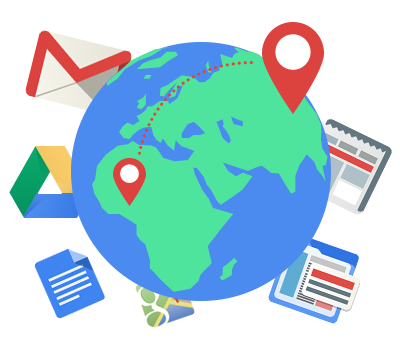 Етикет - це правила доброго тону в тій або іншій соціальній групі.
ТОП 5 
порад з етикету переписки у мережі Інтернет
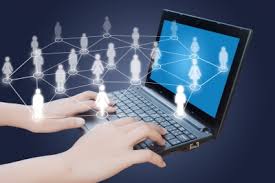 1) Пам'ятайте, що Ви розмовляєте з людиною
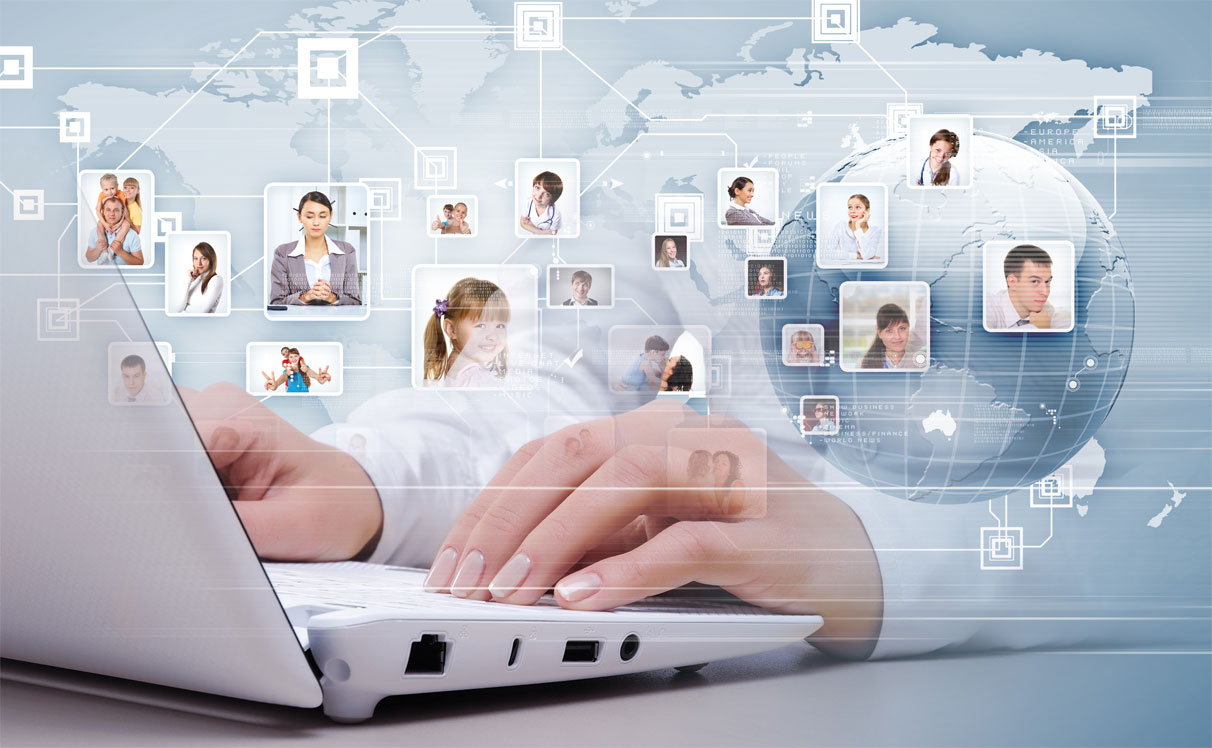 2) Дотримуйтесь тих самих стандартів поведінки, що й у реальному житті
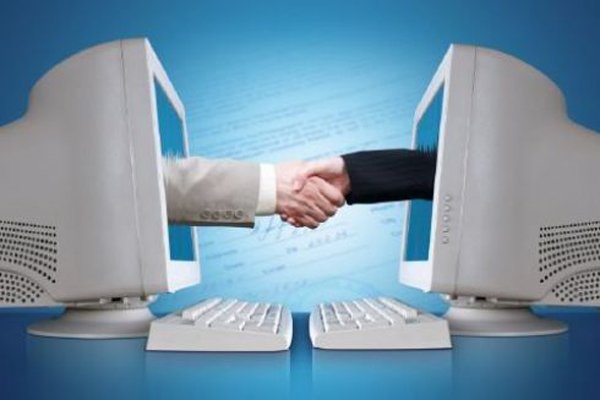 Ввічливість

Відповідальність за слова та вчинки

Дотримання законів
3)Поважайте час і можливості інших
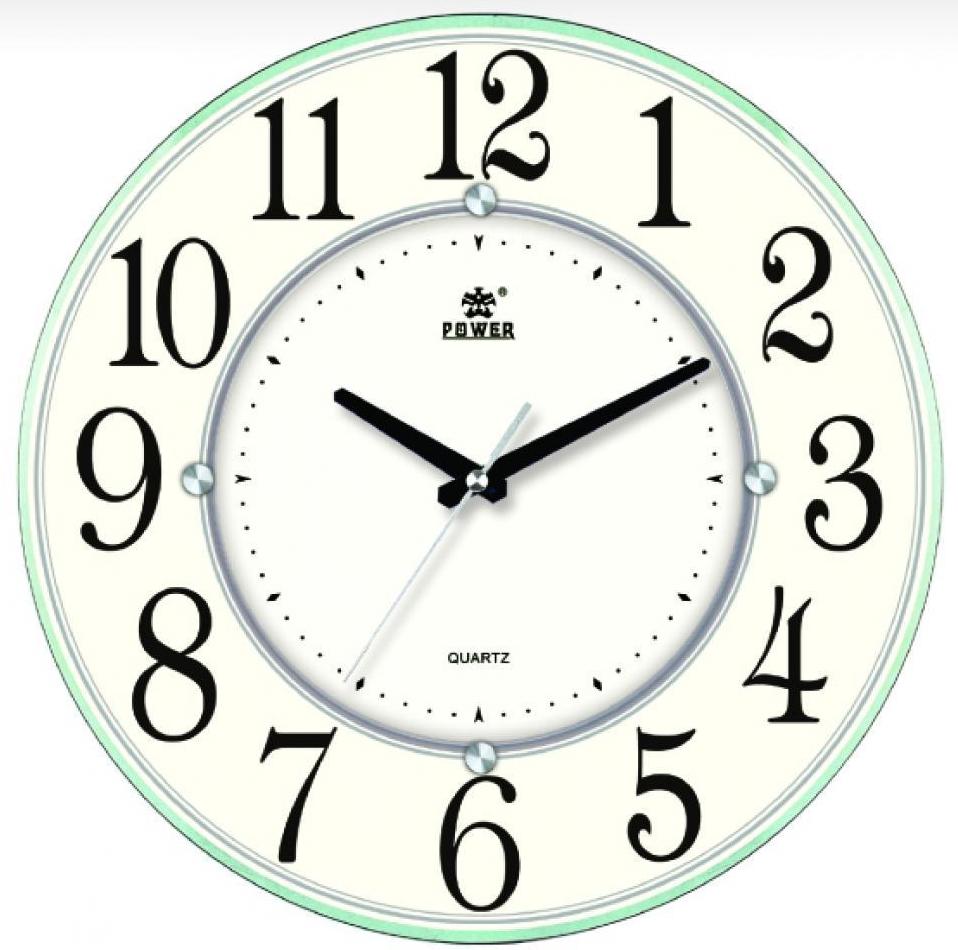 Ввічливість

Відповідальність за слова та вчинки

Дотримання законів
4) Поважайте право на приватне листування
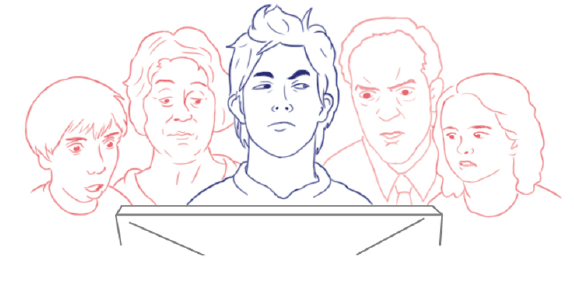 5) Не розміщуйте у мережі неправомірний контент
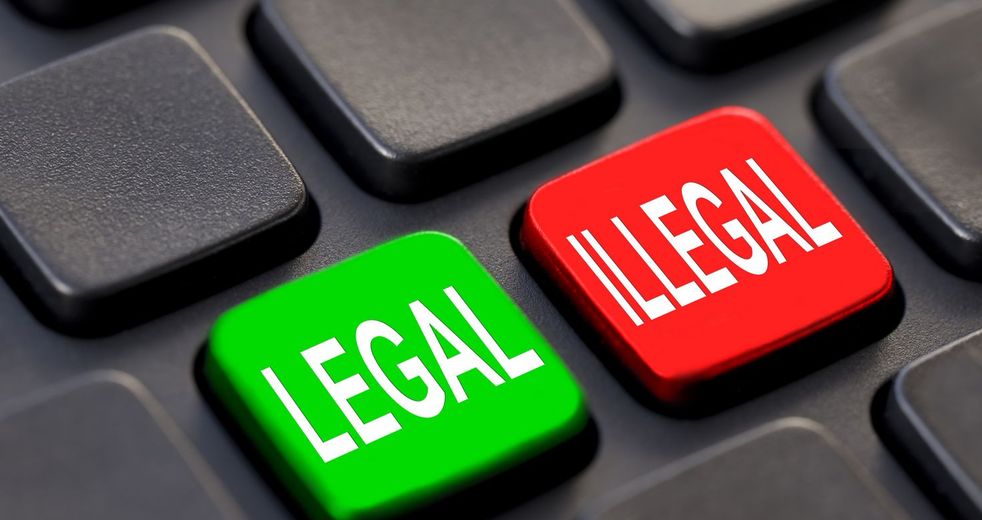